Противодействие коррупции
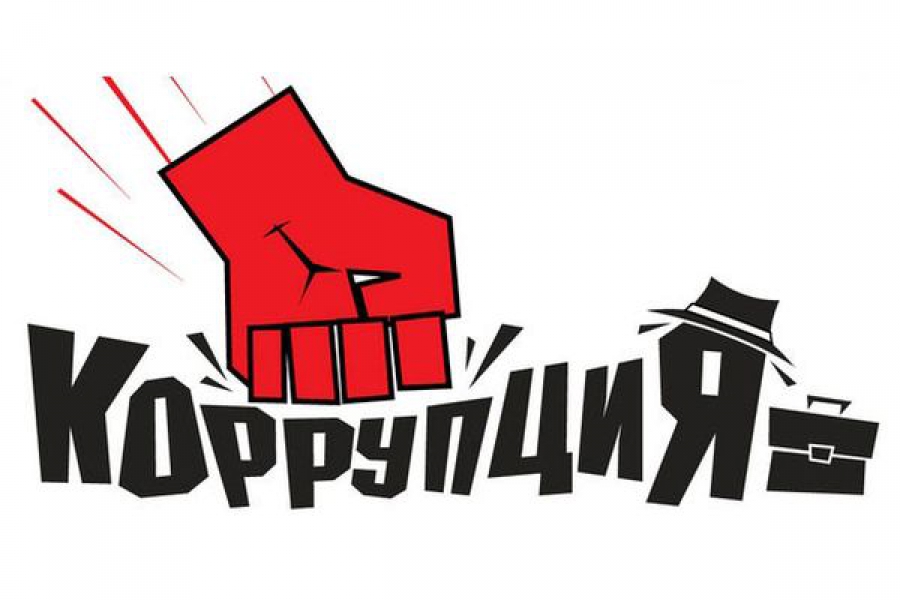 Памяткапо предотвращению случаевполучения и вымогательства взяток
Коррупция это злоупотребление служебным положением, дача взятки, получение взятки, злоупотребление полномочиями, коммерческий подкуп либо иное незаконное использование физическим лицом своего должностного положения вопреки законным интересам общества и государства в целях получения выгоды в виде денег, ценностей, иного имущества или услуг имущественного характера, иных имущественных прав для себя или для третьих лиц либо незаконное предоставление такой выгоды указанному лицу другими физическими лицами
 
Уголовный кодекс Российской Федерации предусматривает два вида преступлений, связанных со взяткой: 
получение взятки (ст. 290); 
и дача взятки (ст. 291).
Соответственно, есть тот, кто получает взятку - взяткополучатель и тот, кто ее дает - взяткодатель. 
 
Получение взятки - одно из самых опасных должностных преступлений, особенно если оно совершается группой лиц или сопровождается вымогательством, которое заключается в получении должностным лицом преимуществ и выгод за законные или незаконные действия (бездействие). 
 
Дача взятки - преступление, направленное на склонение должностного лица к совершению законных или незаконных действий (бездействия), либо предоставлению, получению каких-либо преимуществ в пользу дающего, в том числе за общее покровительство или попустительство по службе.
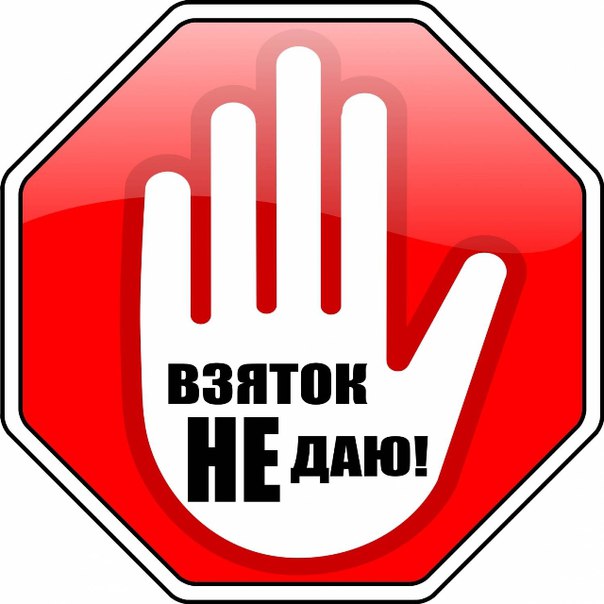 Взяткой могут быть:
Предметы - деньги, в том числе валюта, банковские чеки и ценные бумаги, изделия из драгоценных металлов и камней, автомашины, продукты питания, видеотехника, бытовые приборы и другие товары, квартиры, дачи, загородные дома, гаражи, земельные участки и другая недвижимость. 
Услуги и выгоды - лечение, ремонтные и строительные работы, санаторные и туристические путевки, поездки за границу, оплата развлечений и других расходов безвозмездно или по заниженной стоимости. 
Завуалированная форма взятки - банковская ссуда в долг или под видом погашения несуществующего долга, оплата товаров, купленных по заниженной цене, покупка товаров по завышенной цене, заключение фиктивных трудовых договоров с выплатой зарплаты взяточнику, его родственникам, друзьям, получение льготного кредита, завышение гонораров за лекции, статьи, и книги, «случайный» выигрыш в казино, прощение долга, уменьшение арендной платы, увеличение процентных ставок по кредиту и т.д.
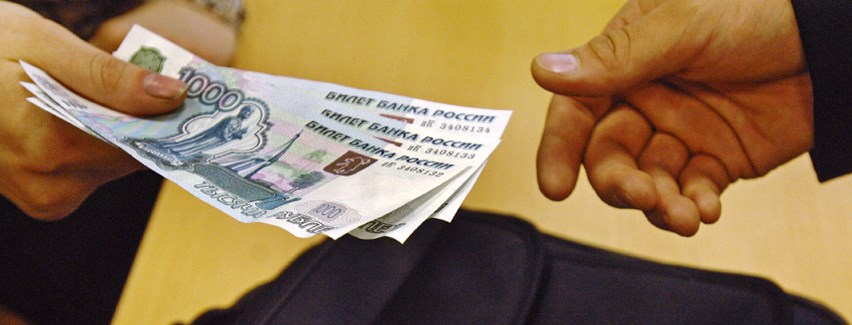 Кто может быть привлечен к уголовной ответственности за получение взятки? 
 
Взяткополучателем может быть признано только должностное лицо - представитель власти или чиновник, выполняющий организационно-распорядительные или административно-хозяйственные функции. 
Представитель власти - это государственный чиновник любого ранга - сотрудник областной или городской администрации, мэрии, министерства или ведомства, любого государственного учреждения, правоохранительного органа, воинской части или военкомата, судья, прокурор, следователь и т.д. 
Лицо, выполняющее организационно-распорядительные или административно-хозяйственные функции - это начальник финансового и хозяйственного подразделения государственного и муниципального органа, ЖЭКа, член государственной экспертной, призывной или экзаменационной комиссии, директор или завуч школы, ректор ВУЗа и декан факультета и т.д.
Что такое подкуп?
 
Незаконные передача лицу, выполняющему управленческие функции в коммерческой или иной организации, денег, ценных бумаг, иного имущества, оказание ему услуг имущественного характера, предоставление иных имущественных прав за совершение действий (бездействие) в интересах дающего в связи с занимаемым этим лицом служебным положением - в Уголовном кодексе Российской Федерации именуется коммерческим подкупом (ст. 204). 
 
Наказание за взятку и коммерческий подкуп
 
Получение взятки рассматривается Уголовным кодексом Российской Федерации, как более общественно опасное деяние, нежели дача взятки.
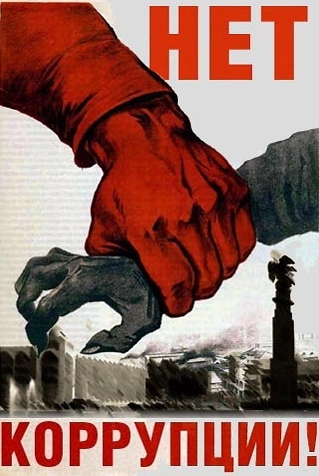 Получение взятки (ст. 290):
Дача взятки (ст. 291):
Коммерческий подкуп (ст. 204):
Значительным размером взятки признается сумма денег, стоимость ценных бумаг, иного имущества, услуг имущественного характера, иных имущественных прав, превышающие двадцать пять тысяч рублей, крупным размером взятки - превышающие сто пятьдесят тысяч рублей, особо крупным размером взятки - превышающие один миллион рублей.
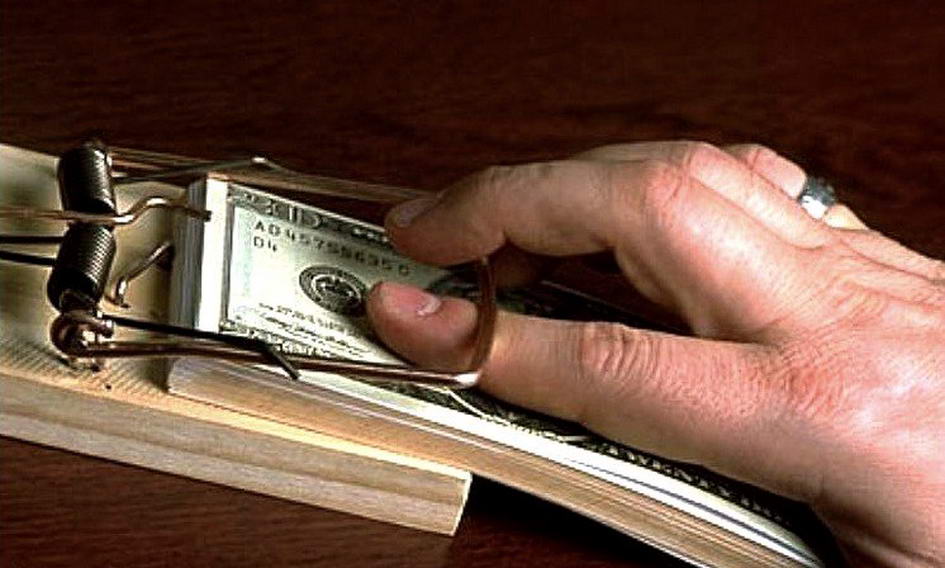 ВЗЯТКА ИЛИ ПОДКУП ЧЕРЕЗ ПОСРЕДНИКА
Взятка или коммерческий подкуп нередко осуществляются через посредников — подчиненных сотрудников или специально нанятых для этого лиц, которые рассматриваются Уголовным кодексом Российской Федерации как пособники преступления. 
Гражданин, давший взятку или совершивший коммерческий подкуп, может быть освобожден от ответственности, если: 
имело место вымогательство взятки со стороны должностного лица; 
если гражданин активно способствовал раскрытию и (или) расследованию преступления, либо после совершения преступления добровольно сообщило о даче взятки органу, имеющему право возбудить уголовное дело.
Не может быть признано добровольным заявление о даче взятки или коммерческом подкупе, если правоохранительным органам стало известно об этом из других источников. 
Заведомо ложный донос о вымогательстве взятки или коммерческом подкупе рассматривается Уголовным кодексом Российской Федерации как преступление и наказывается лишением свободы на срок до шести лет    (ст. 306). 
Взятка может быть предложена как на прямую («если вопрос будет решен в нашу пользу, то получите………»), так и косвенным образом.
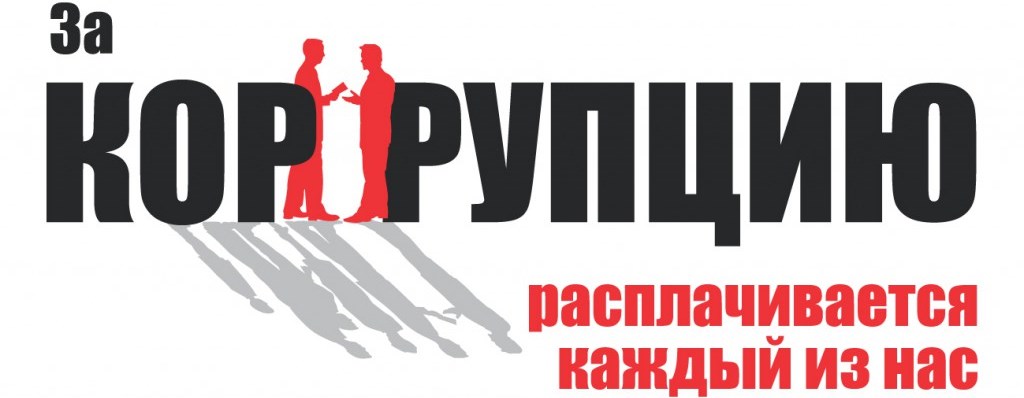 Некоторые косвенные признаки предложения взятки:
 
1. Разговор о возможной взятке носит иносказательный характер, речь взяткодателя состоит из односложных предложений, не содержащих открытых заявлений о том, что при положительном решении спорного вопроса он передаст ему деньги или окажет какие-либо услуги; никакие «опасные» выражения при этом не допускаются. 
2. В ходе беседы взяткодатель, при наличии свидетелей или аудио, видеотехники, жестами или мимикой дает понять, что готов обсудить возможности решения этого вопроса в другой обстановке (в другое время, в другом месте). 
3. Сумма или характер взятки не озвучиваются; вместе с тем соответствующие цифры могут быть написаны на листке бумаги, набраны на калькуляторе или компьютере и продемонстрированы потенциальному взяткополучателю. 
4. Взяткодатель может неожиданно прервать беседу и под благовидным предлогом покинуть помещение, оставив при этом папку с материалами, конверт, портфель, сверток. 
5. Взяткодатель может переадресовать продолжение контакта другому человеку, напрямую не связанному с решением вопроса. 
Признаки коммерческого подкупа 
аналогичны признакам взятки.
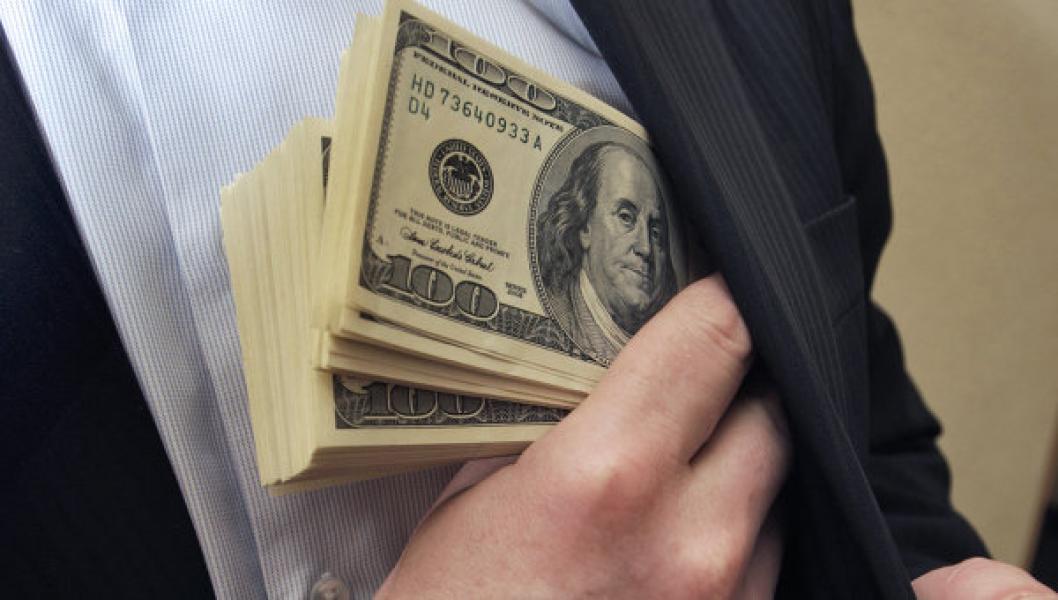 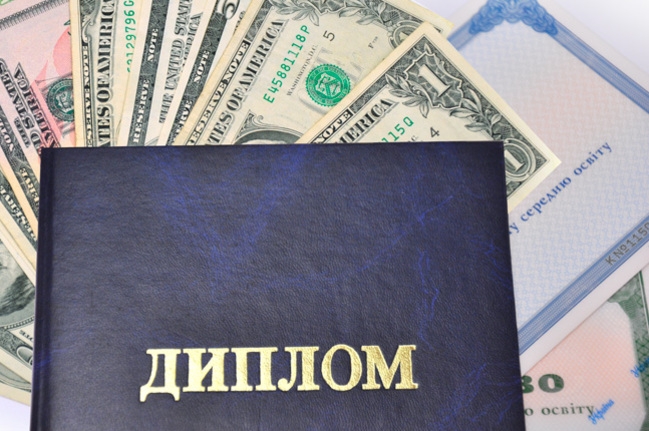 Ваши действия в случае предложения или вымогательства взятки 
 
вести себя крайне осторожно, вежливо, без заискивания, не допуская опрометчивых высказываний, которые могли бы трактоваться взяткодателем (взятковымогателем) либо как готовность, либо как категорический отказ принять (дать) взятку; 
внимательно выслушать и точно запомнить предложенные Вам условия (размеры сумм, наименование товаров и характер услуг, сроки и способы передачи взятки, форма коммерческого подкупа, последовательность решения вопросов); 
постараться перенести вопрос о времени и месте передачи взятки до следующей беседы и предложить хорошо знакомое Вам место для следующей встречи; 
не берите инициативу в разговоре на себя, больше «работайте на прием», позволяйте потенциальному взяткополучателю (взяткодателю) «выговориться», сообщить Вам как можно больше информации; 
при наличии у Вас диктофона постараться записать (скрытно) предложение о взятке или ее вымогательстве.
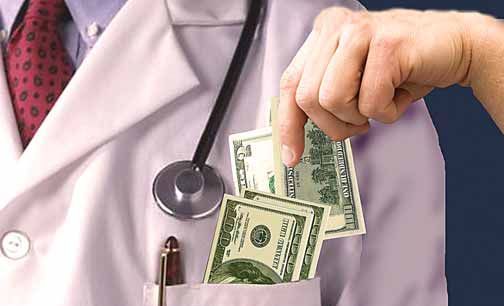 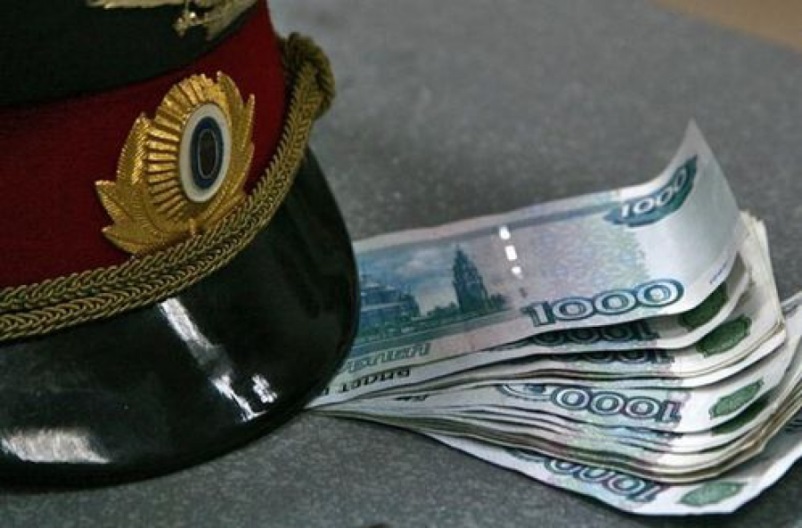 Что следует вам предпринять сразу после свершившегося факта предложения или вымогания взятки? 
Сообщить в территориальный орган внутренних дел или по телефону оперативно-розыскной части собственной безопасности ГУ МВД России по г.Санкт-Петербургу и Ленинградской области (812) 541-02-02
"Телефон доверия" ГУ МВД:  573-21-81
ГУ МВД России по Санкт-Петербургу и Ленинградской области: т.573-21-81 (для письменного обращения: 191015, Санкт-Петербург, Суворовский пр., 50/52)
УГИБДД ГУ МВД России: т.335-43-80
Телефон факсимильного аппарата для принятия сообщений от граждан с ограниченными возможностями речи и слуха, Службы "02" ГУ МВД России: 573-24-22
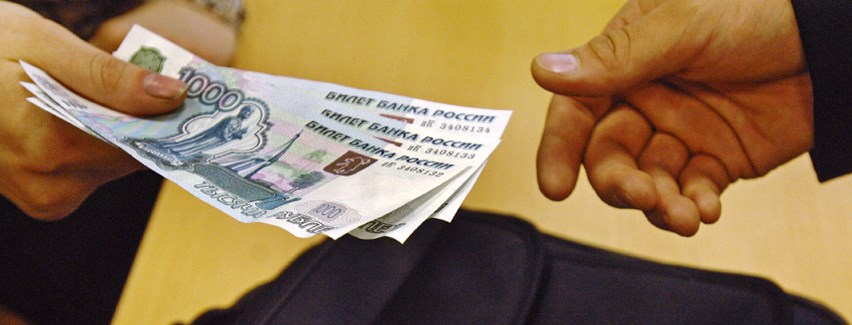 ЭТО ВАЖНО ЗНАТЬ!
Устные сообщения и письменные заявления о преступлениях принимаются в правоохранительных органах независимо от места и времени совершения преступления круглосуточно. 
В дежурной части органа внутренних дел, приемной органов прокуратуры, Федеральной службы безопасности Вас обязаны выслушать и принять сообщение в устной или письменной форме, при этом Вам следует поинтересоваться фамилией, должностью и рабочим телефоном сотрудника, принявшего сообщение. 
Вы имеете право получить копию своего заявления с отметкой о регистрации его в правоохранительном органе или талон-уведомление, в котором указываются сведения о сотруднике, принявшем сообщение, и его подпись, регистрационный номер, наименование, адрес и телефон правоохранительного органа, дата приема сообщения. 
В правоохранительном органе полученное от Вас сообщение (заявление) должно быть незамедлительно зарегистрировано и доложено вышестоящему руководителю для осуществления процессуальных действий согласно требованиям Уголовно-процессуального кодекса Российской Федерации. 
Вы имеете право выяснить в правоохранительном органе, которому поручено заниматься исполнением Вашего заявления, о характере принимаемых мер и требовать приема Вас руководителем соответствующего подразделения для получения более полной информации по вопросам, затрагивающим Ваши права и законные интересы. 
В случае отказа принять от Вас сообщение (заявление) о даче взятки Вы имеете право обжаловать эти незаконные действия в вышестоящих инстанциях (районных, областных, республиканских, федеральных), а также подать жалобу на неправомерные действия сотрудников правоохранительных органов в Генеральную прокуратуру Российской Федерации, осуществляющую прокурорский надзор за деятельностью правоохранительных органов и силовых структур.
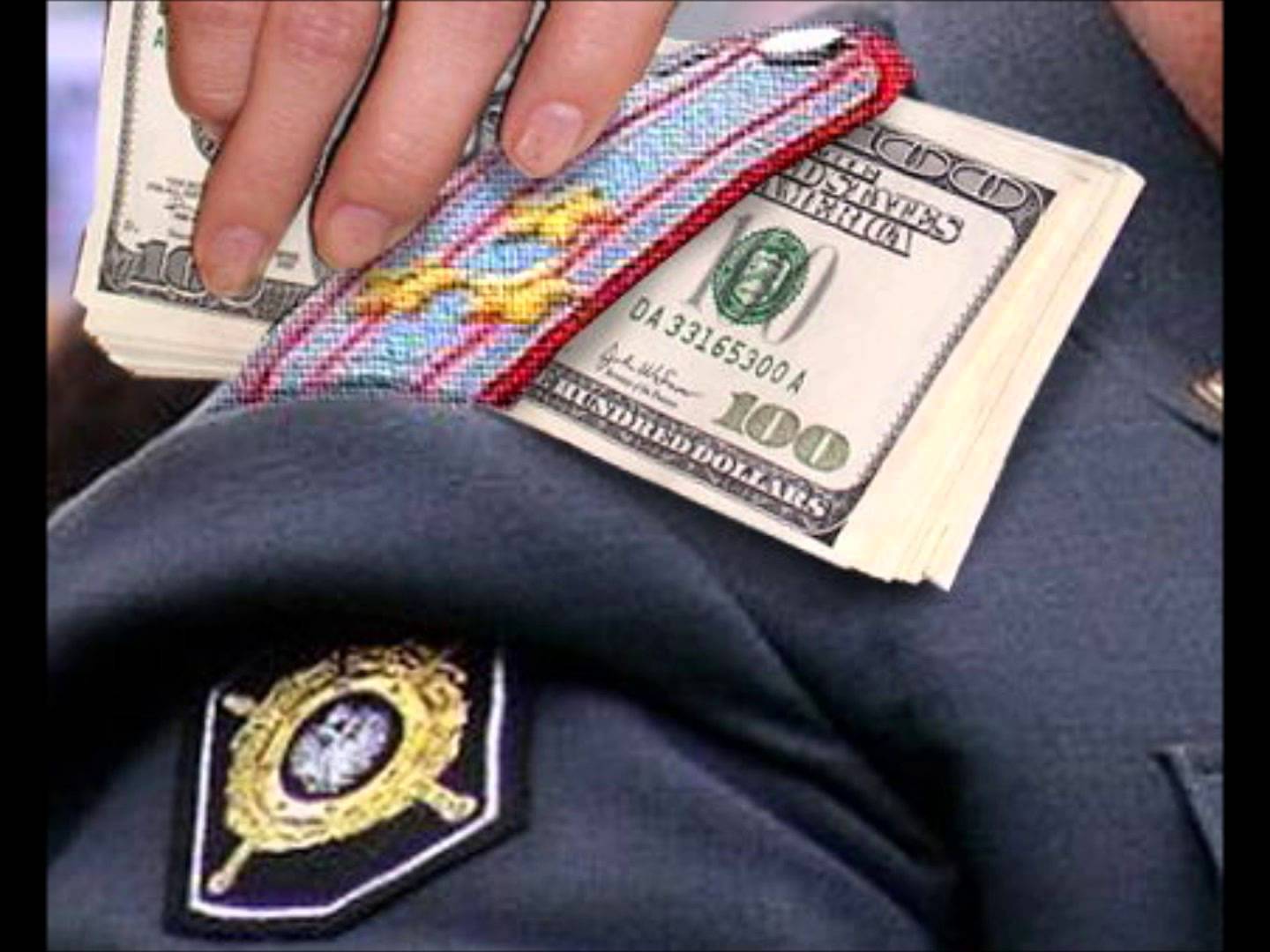 В 2015 году на официальном сайте ГУ МВД России по г. Санкт-Петербургу и Ленинградской области в разделе «Противодействие коррупции» опубликовано 14 материалов о фактах дачи взяток и 13 по фактам получения взяток.
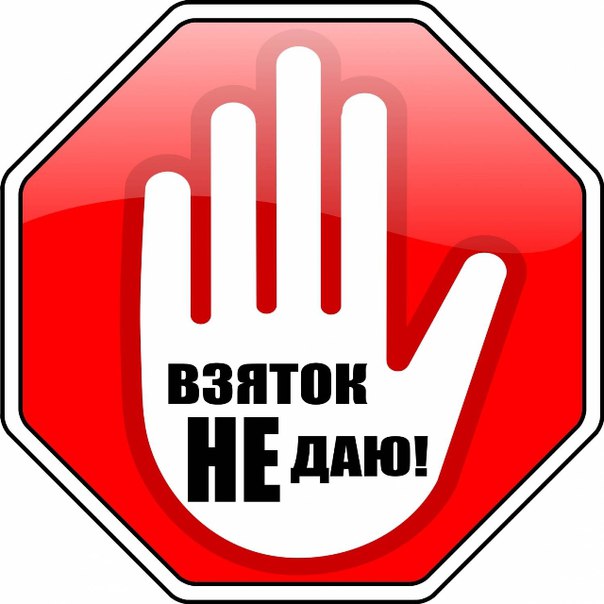 Задержано 4 гражданина за дачу взятки сотруднику ГИБДД и 11 за дачу взятки сотруднику полиции. За получение взятки задержано 5 врачей, 6 полицейских, 3 судебных пристава и 1 чиновник.